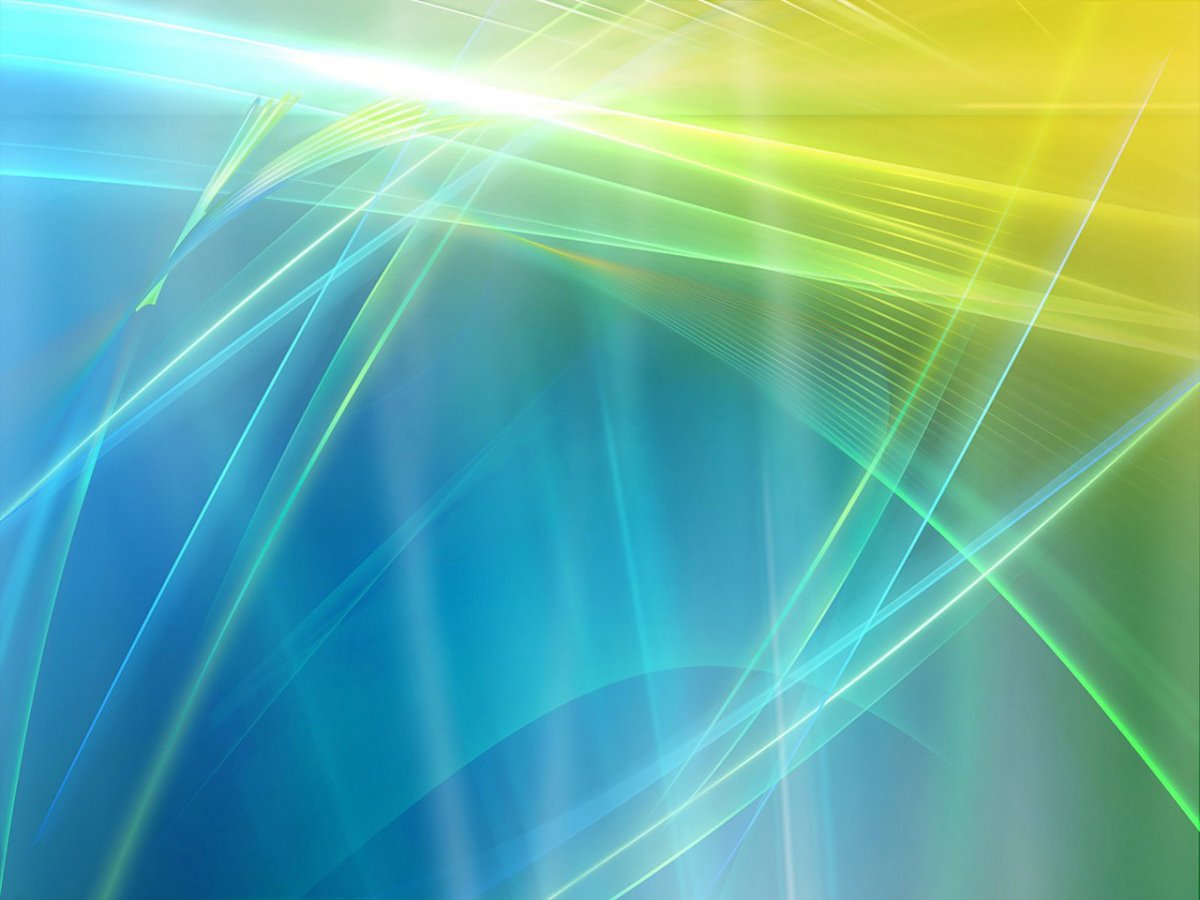 6+
МБДОУ г.Иркутска детский сад №83
Прогулка по
микрорайону 
ПЕРВОМАЙСКИЙ
Иркутск -2021
Презентацию подготовила: воспитатель Файзулина А.В.
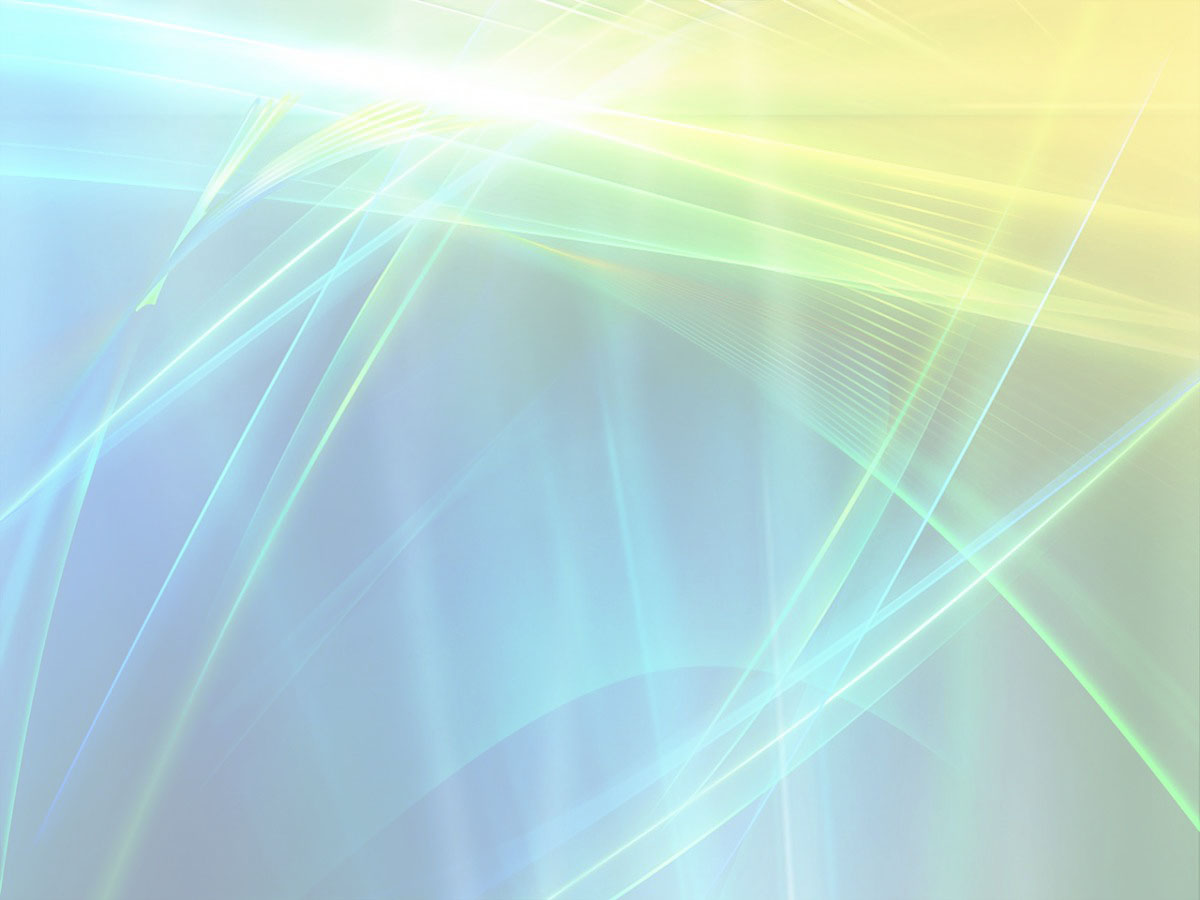 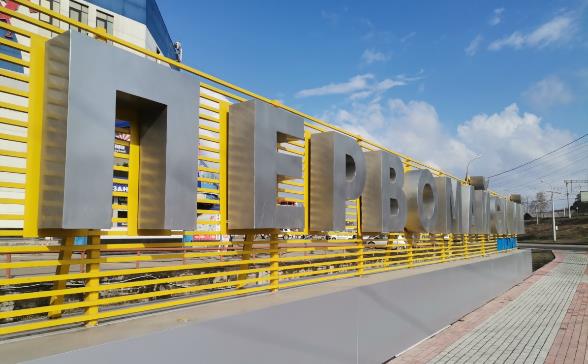 Микрорайон Первомайский один из самых молодых микрорайонов города. Относится к Свердловскому округу города Иркутска.

Проект застройки местными архитекторами осуществлялся с 1970 года по 1990 г. 

Сейчас здесь проживает около 30 тысяч человек.
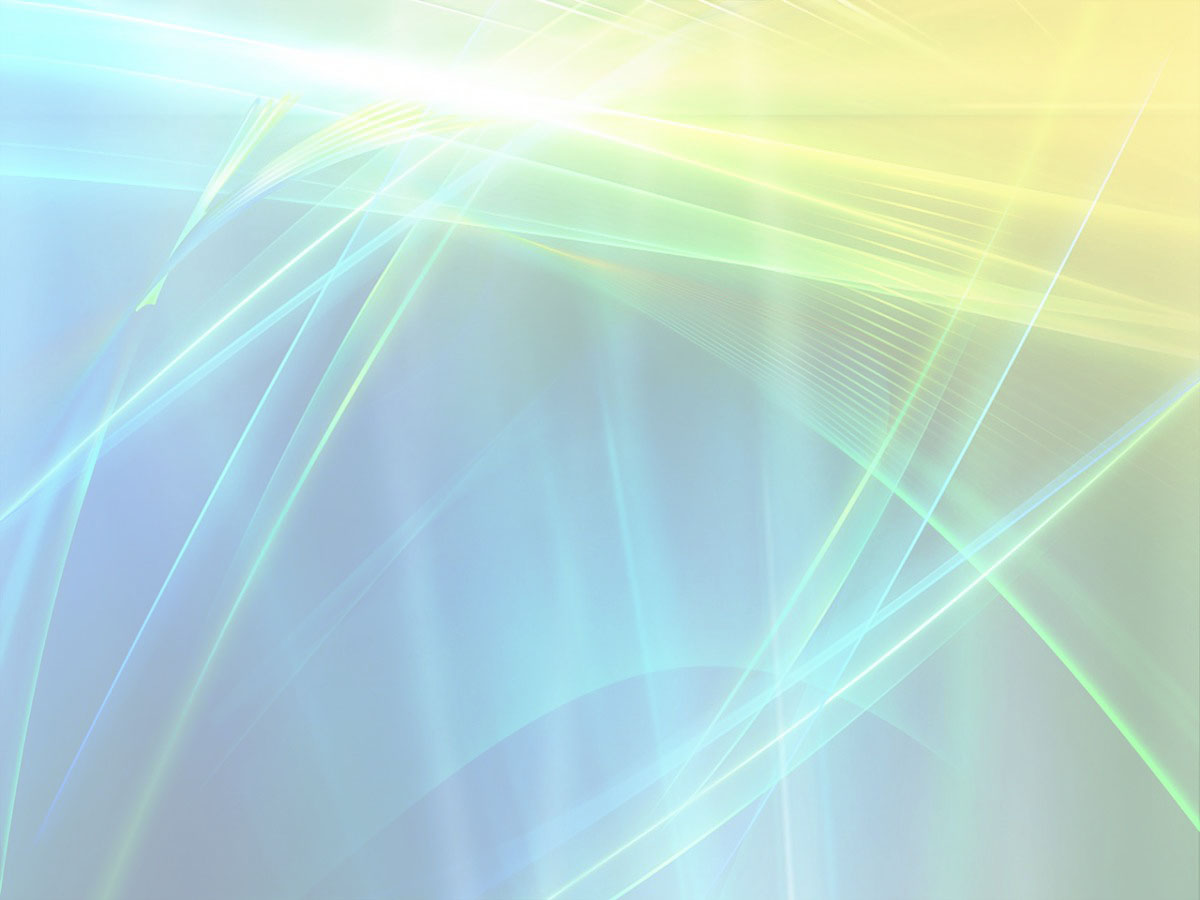 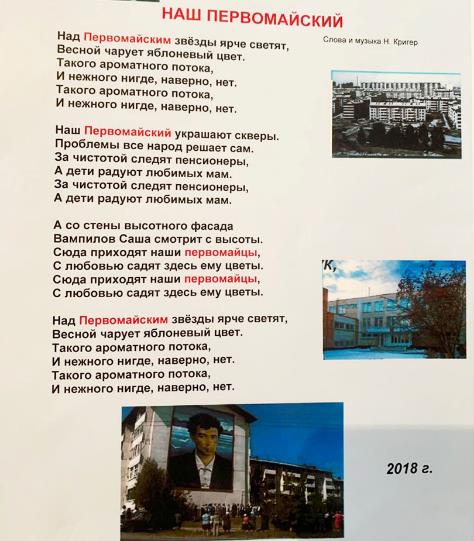 У микрорайона есть свой гимн. Музыку и слова написала поэтесса, член Иркутского областного Союза писателей России Кригер Нина Анатольевна.
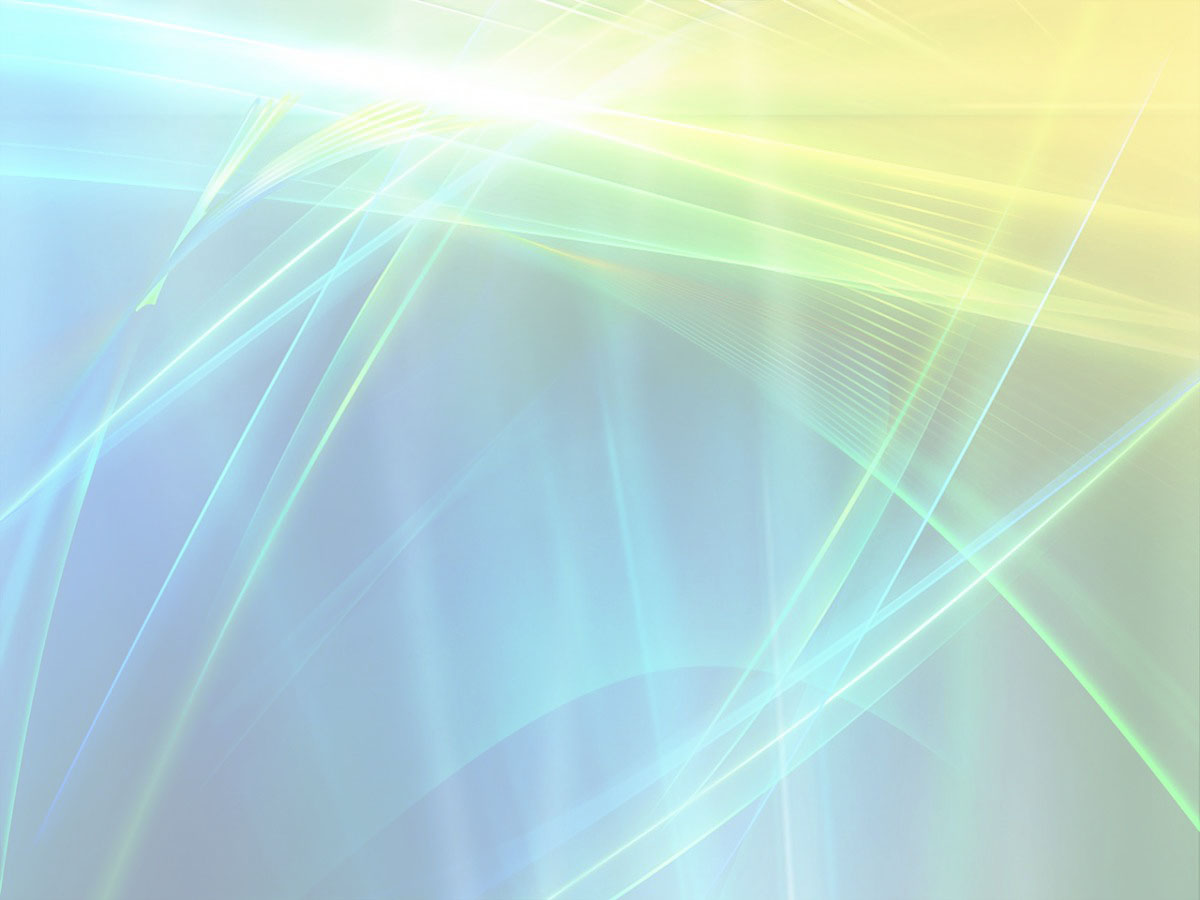 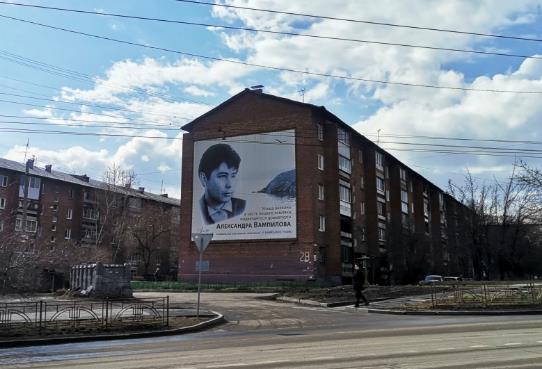 Микрорайон Первомайский называют самым литературным микрорайоном Иркутска. 
Здесь есть улицы Бажова, Афанасьева, Мамина-Сибиряка, Вампилова.

Улица Вампилова, является центральной улицей микрорайона. Она названа в честь талантливого драматурга Александра Валентиновича Вампилова, который родился в Иркутской области.
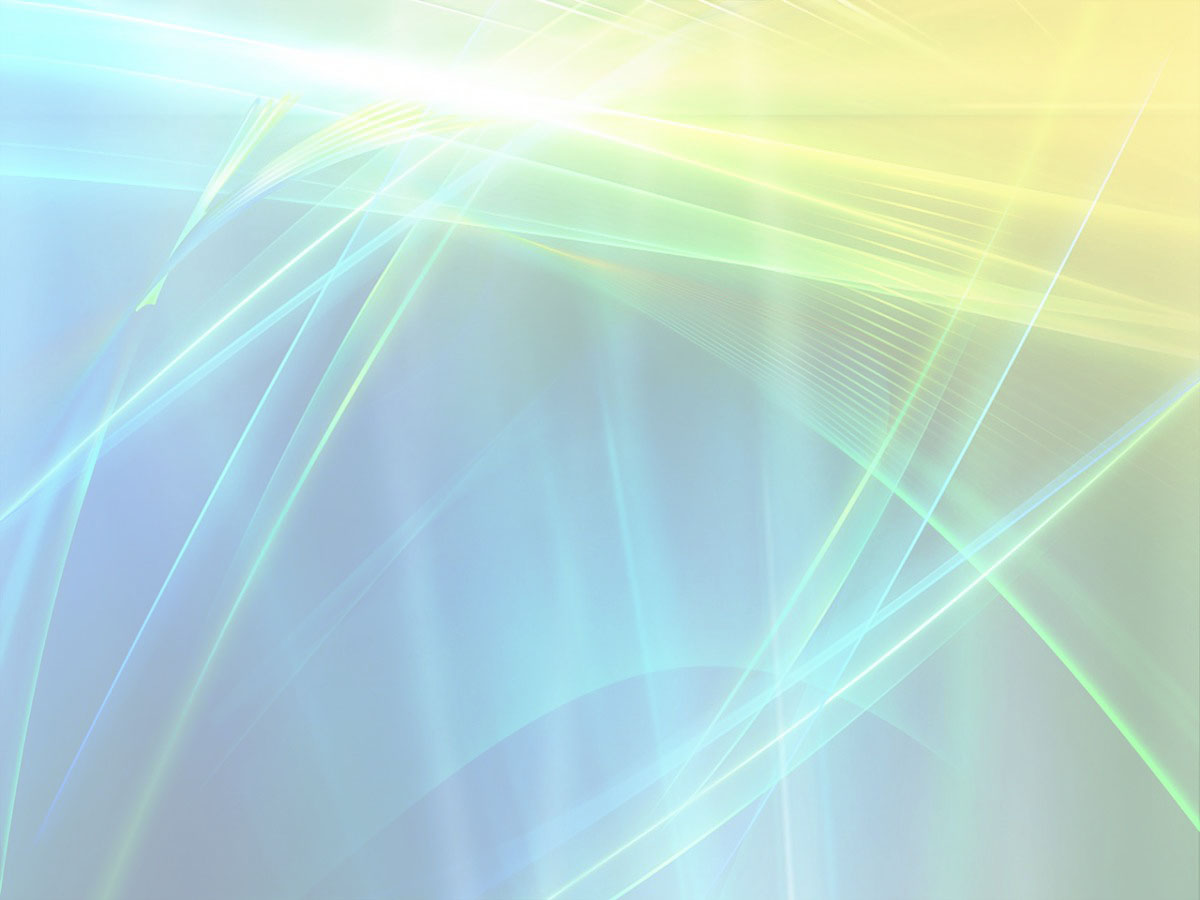 Было до 2017 года
Стало после 2017 года
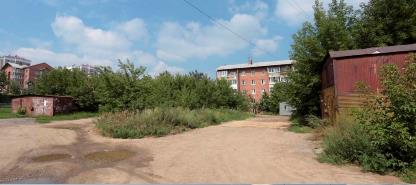 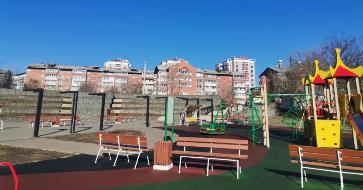 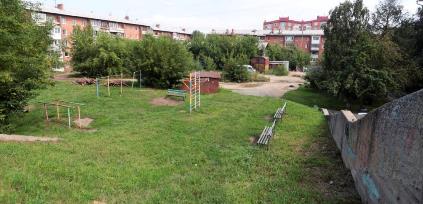 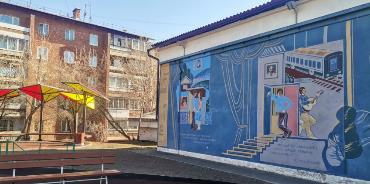 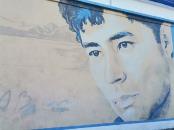 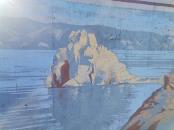 Так же в 2017 году в микрорайоне появился сквер имени Александра Вампилова.
Здесь есть места отдыха, прекрасная детская площадка. Ярким элементом сквера стала стена с графическим изображением портрета А.В. Вампилова и эпизодами из его пьес.
Художник Сергей Пнев
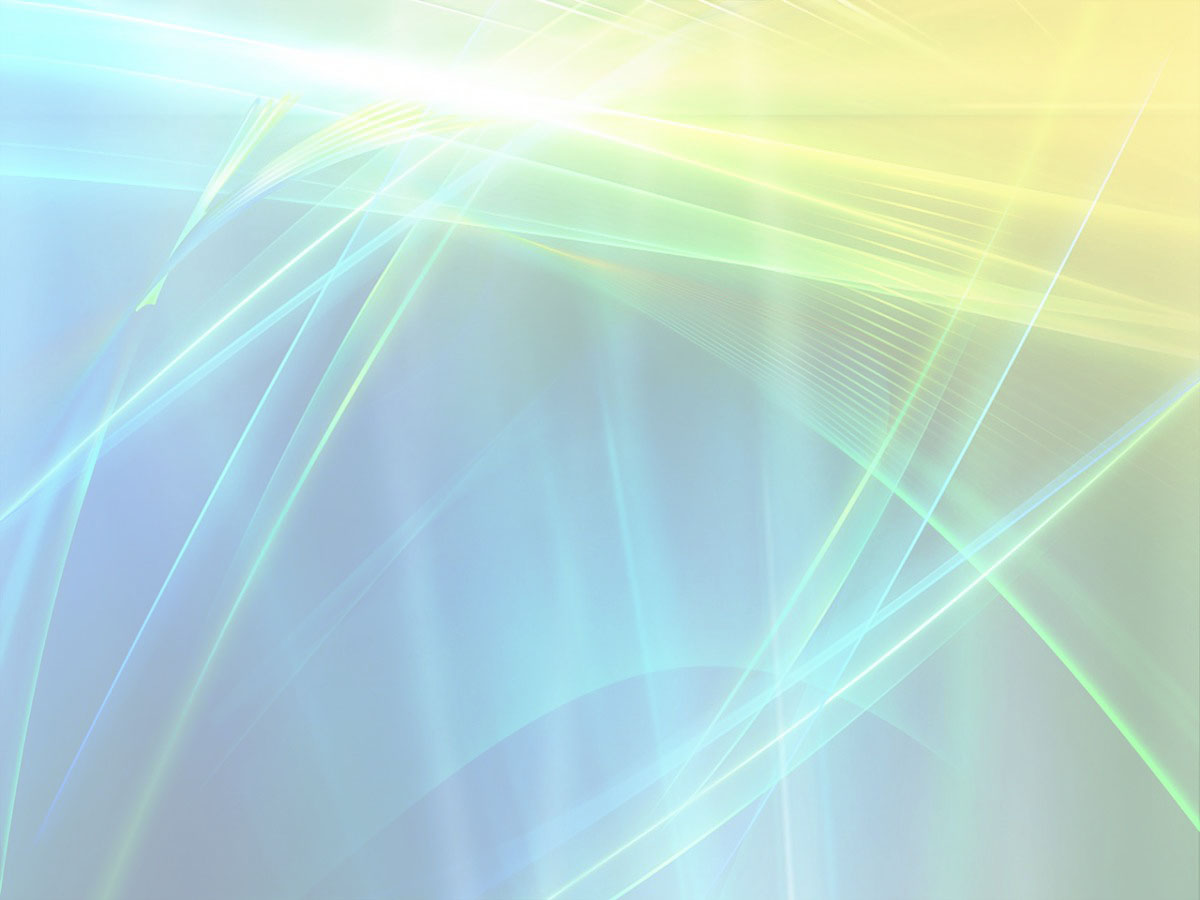 На сквере имени Александра Вампилова часто проводят праздники для жителей микрорайона.
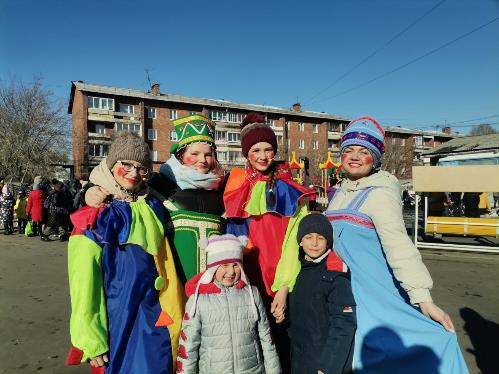 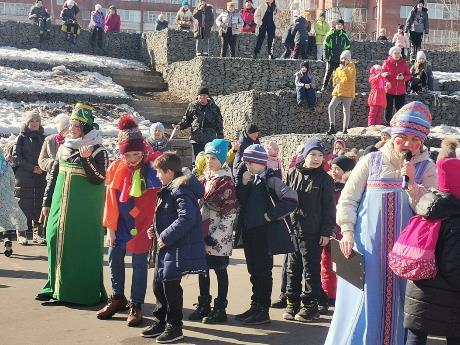 Праздник Масленицы в 2021 году.
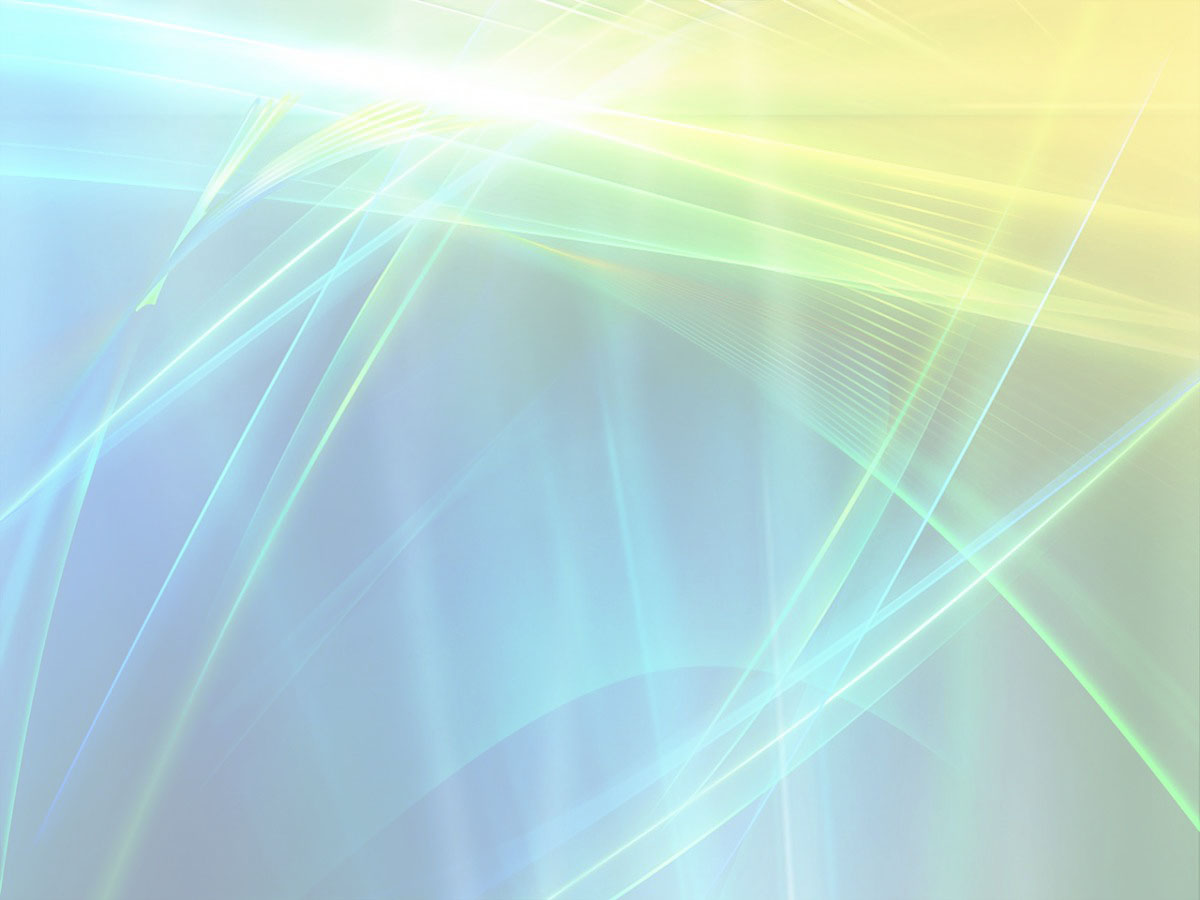 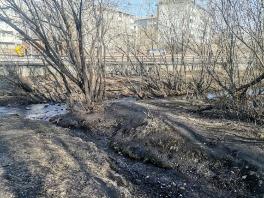 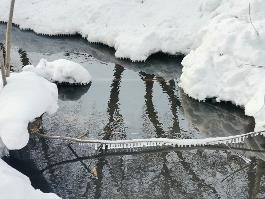 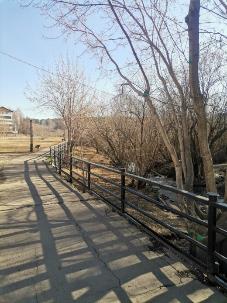 Одной из достопримечательностью микрорайона является ручей Демьяновка.
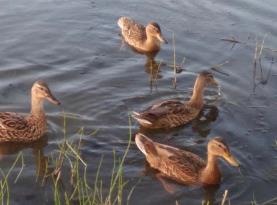 Здесь обитают дикие утки.
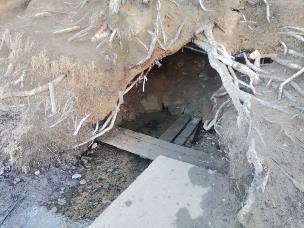 Рядом с ручьем есть подземный  родник. Из него жители микрорайона берут воду для питья.
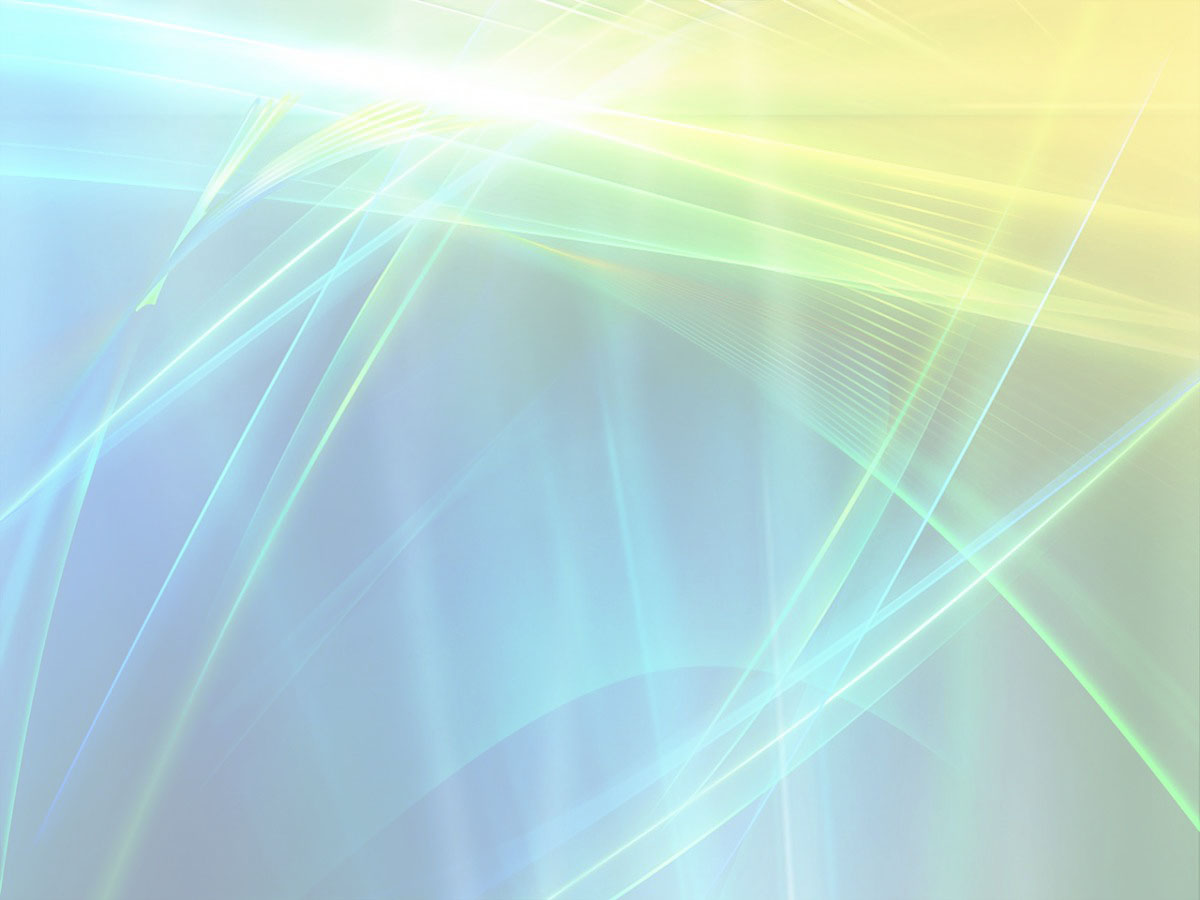 Многие жители микрорайона Первомайский  облагораживают территорию возле своих домов.
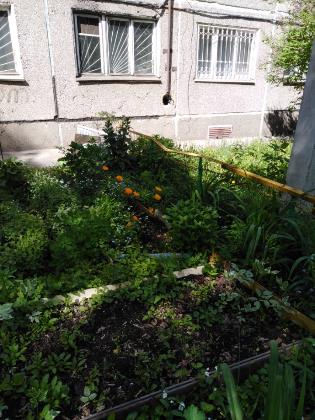 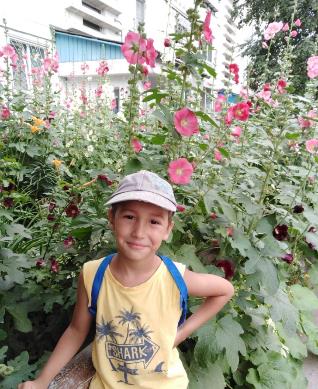 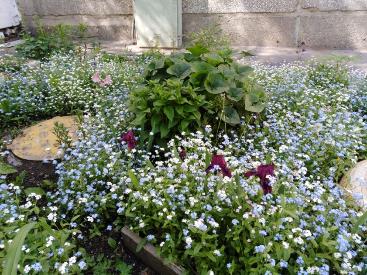 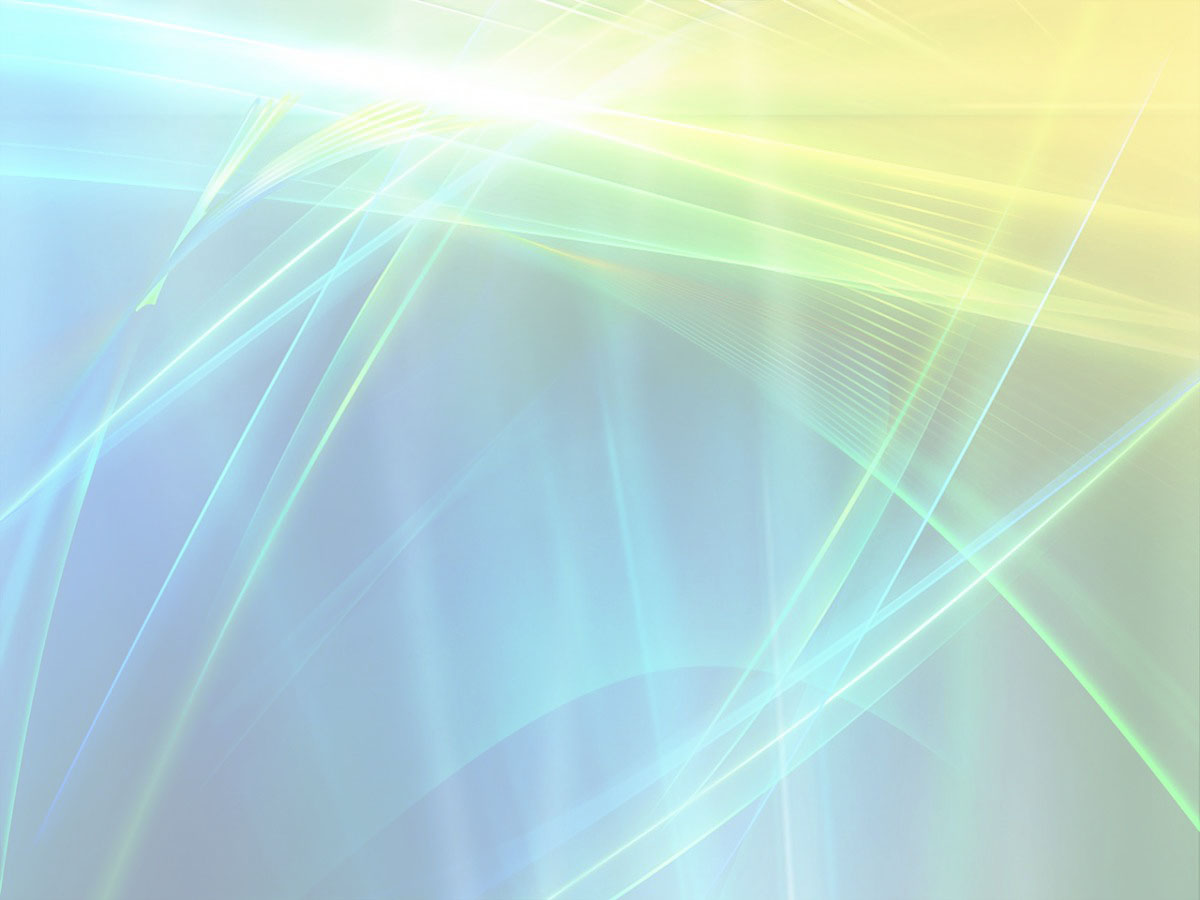 Интересные места микрорайона Первомайский
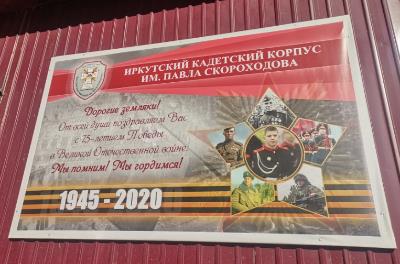 В здании, где раньше располагалась школа для детей с девиантным поведением, сейчас находится Иркутский кадетский корпус имени Павла Скороходова.
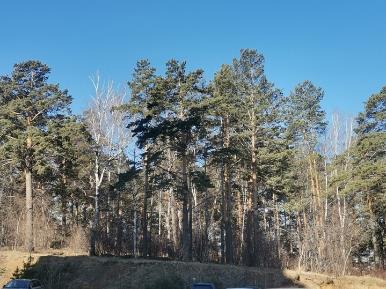 Рядом с кадетским корпусом находится прекрасная сосновая роща.
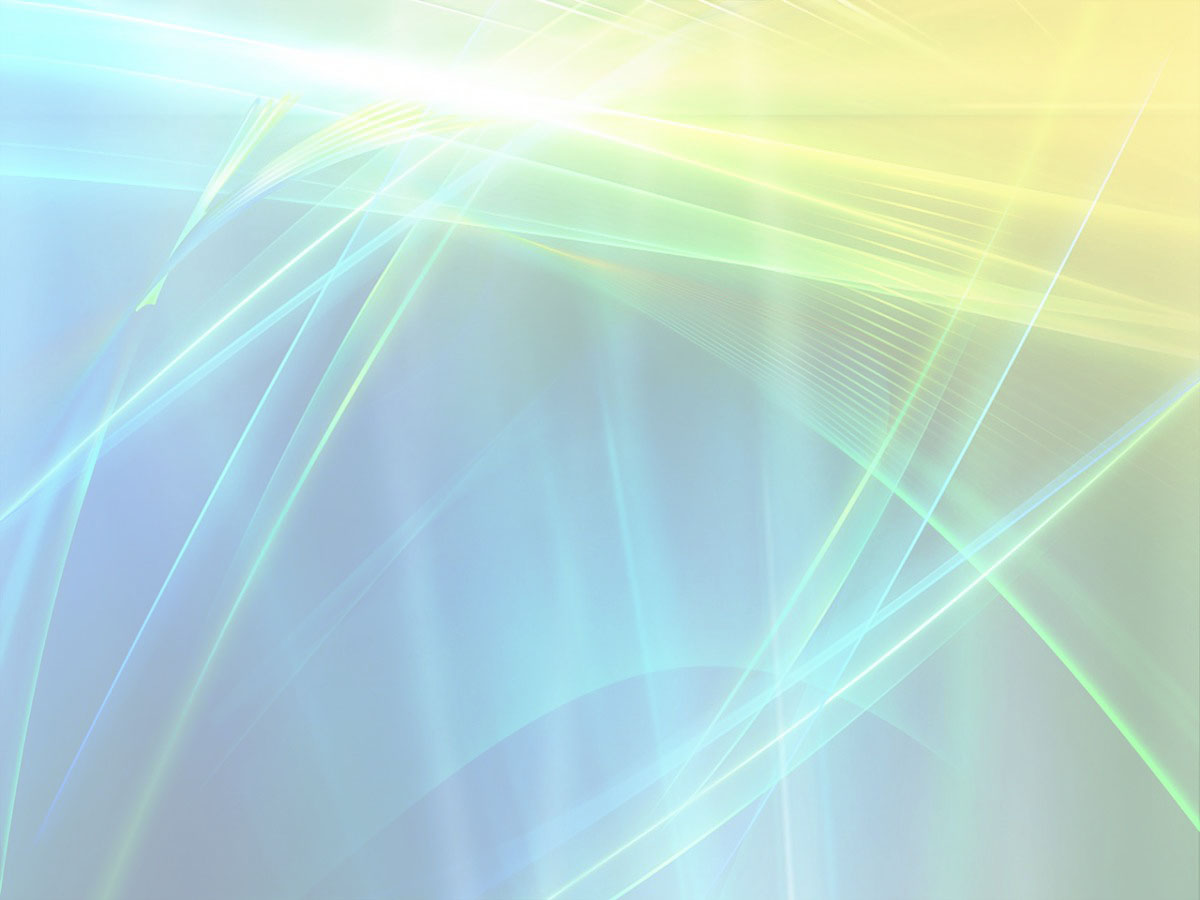 Фотографии микрорайона Первомайский
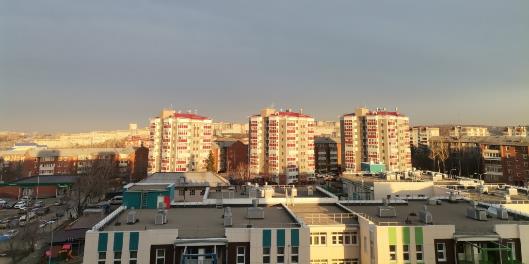 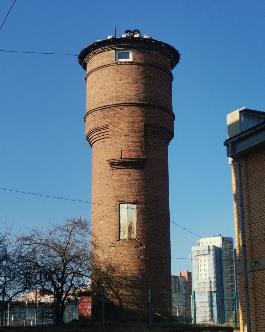 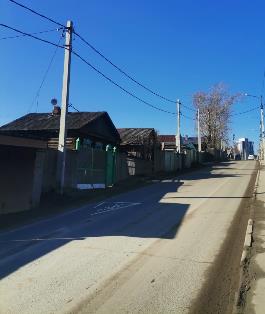 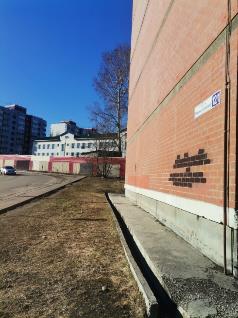 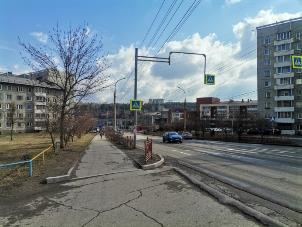 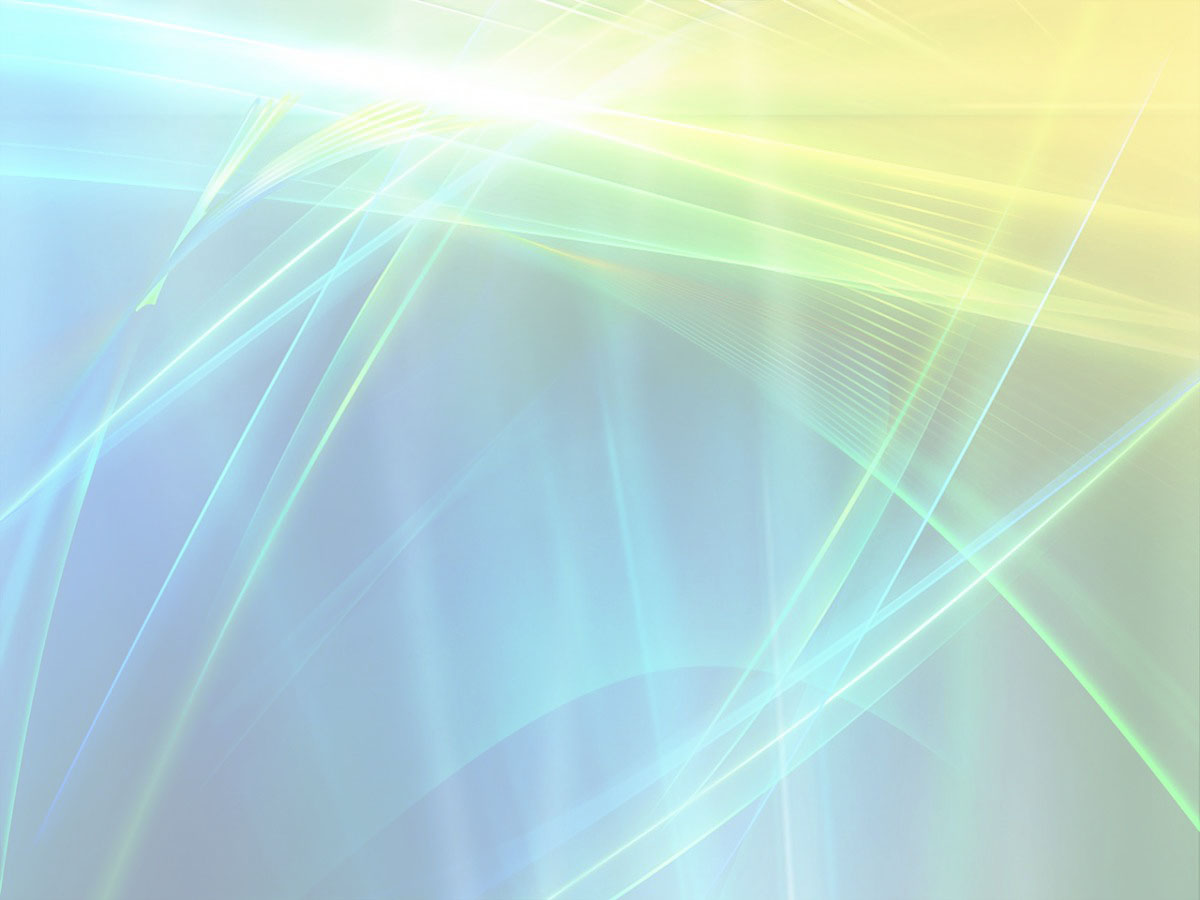 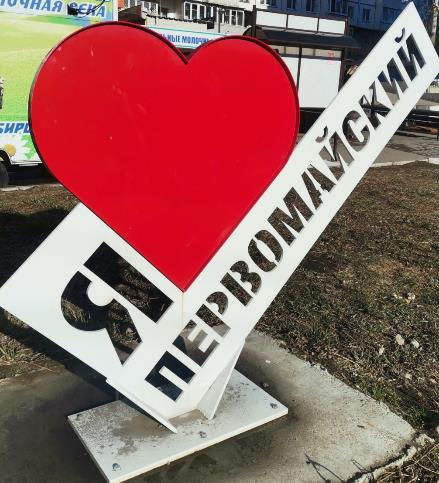 Источники информации:
1.https://irkutsk.bezformata.com/listnews/prazdnik-pervomajskogo-mikrorajon/77644807/

2. https://hcenter-irk.info/foto/vstrecha-u-vampilova-pamyati-velikogo-dramaturga

3.http://wiki.irkutsk.ru/index.php

4.https://ru.wikipedia.org/wiki